Význam poľných plodín
Človek na poliach pestuje mnoho rastlín, ktoré potrebuje k svojmu životu. 
Takéto rastliny pestované na poliach nazývame POĽNÉ PLODINY.
Medzi poľné plodiny patria napríklad:
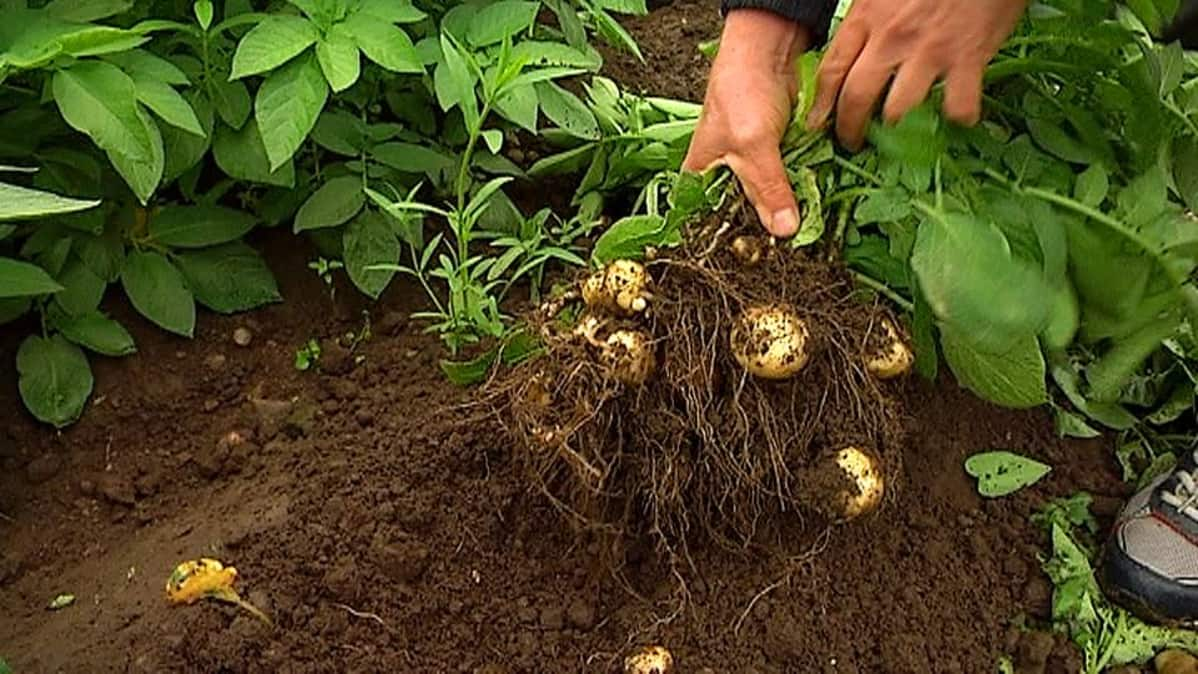 ĽUĽOK ZEMIAKOVÝ (ZEMIAK)
CUKROVÁ REPA
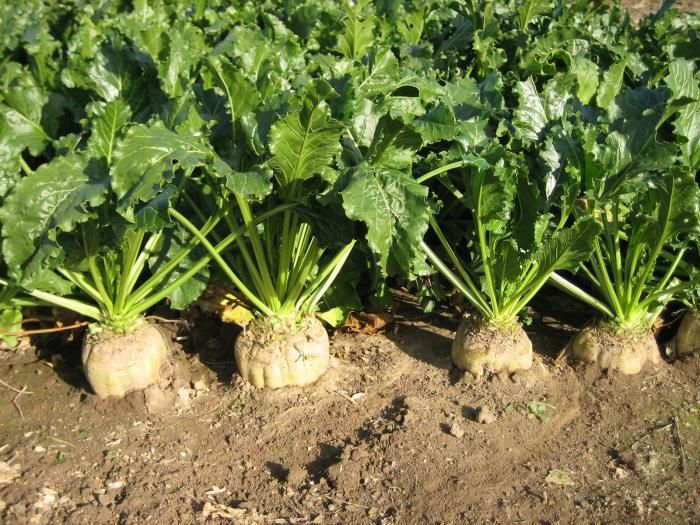 PŠENICA OZIMNÁ
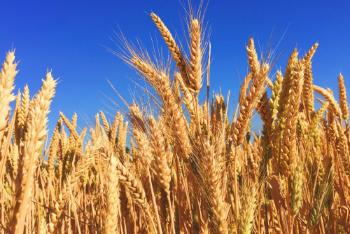 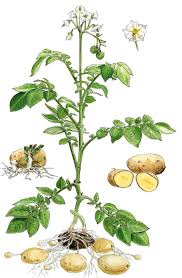 Ľuľok zemiakový
Jeho nadzemné časti sú jedovaté.
Podzemné časti – hľuzy – zemiaky, sú jedlé.
Z HĽUZY sa vyrába:
škrob,
rôzne chutné jedlá.
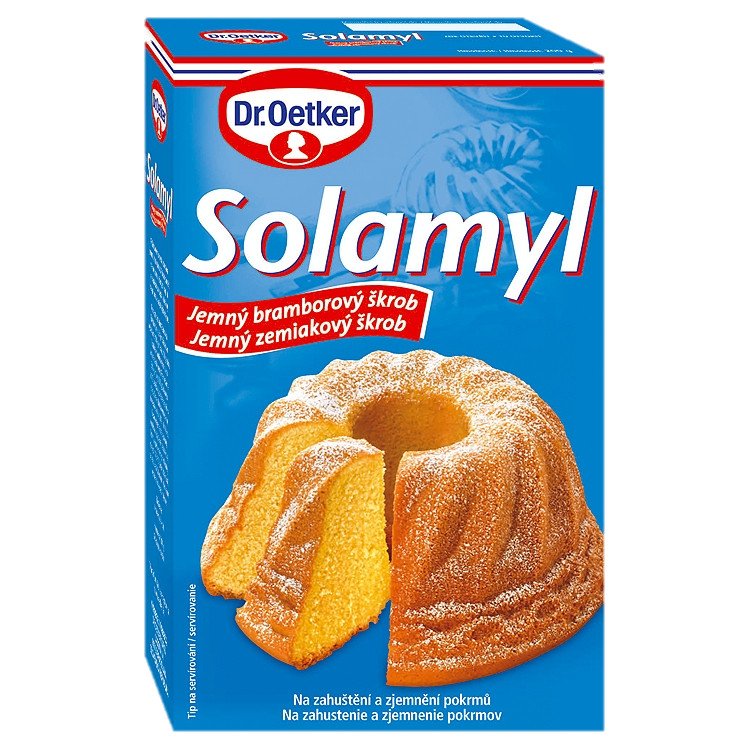 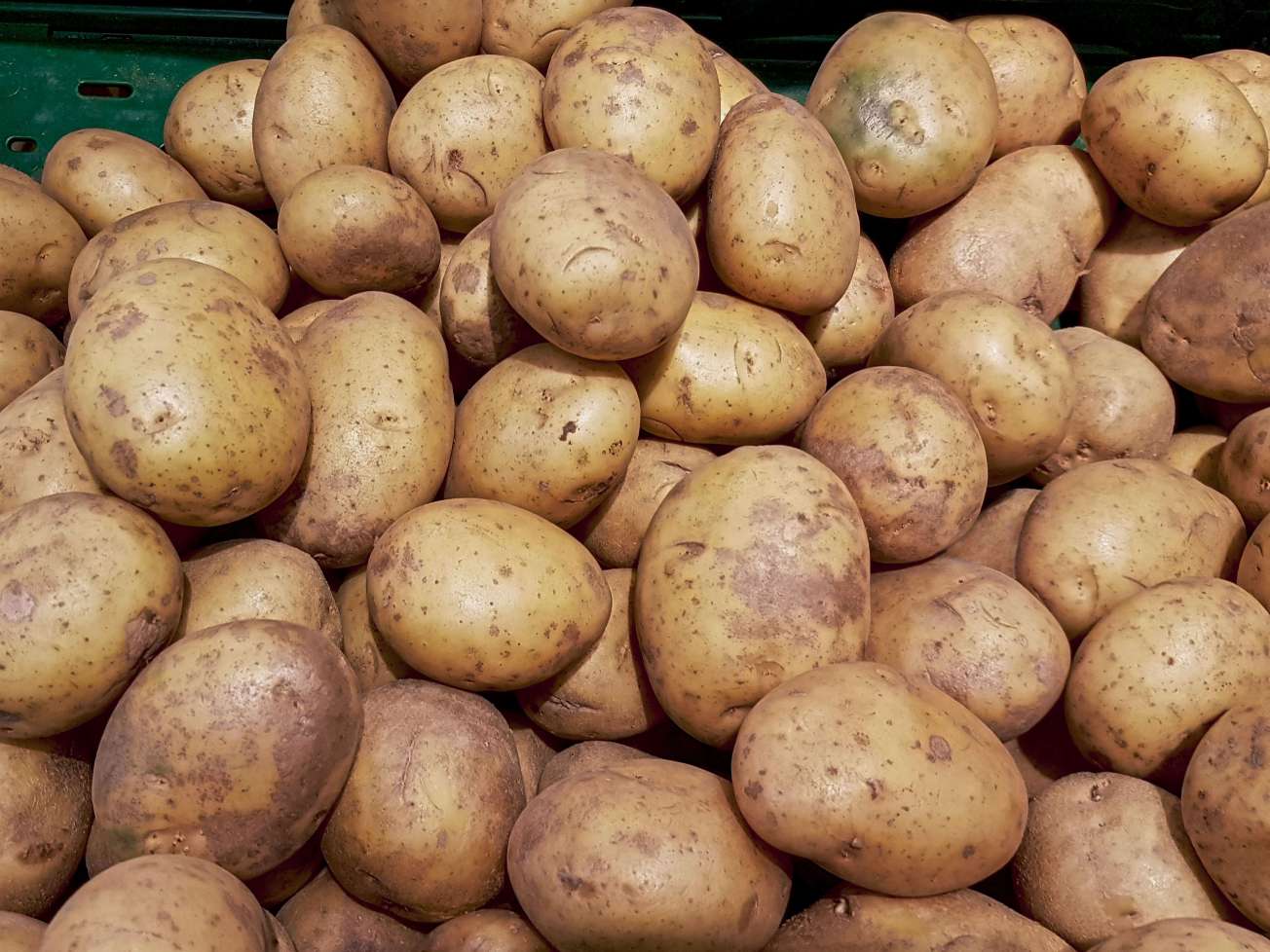 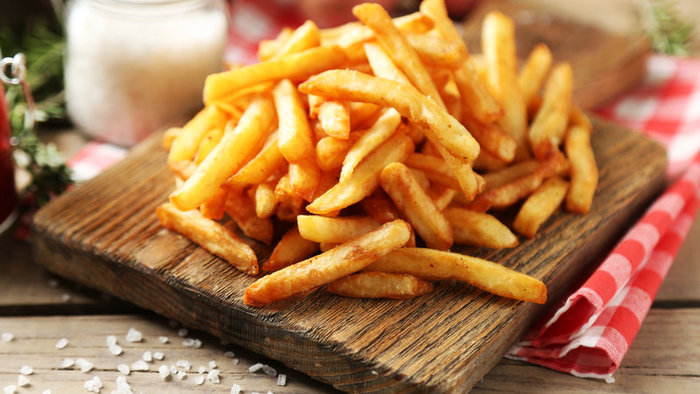 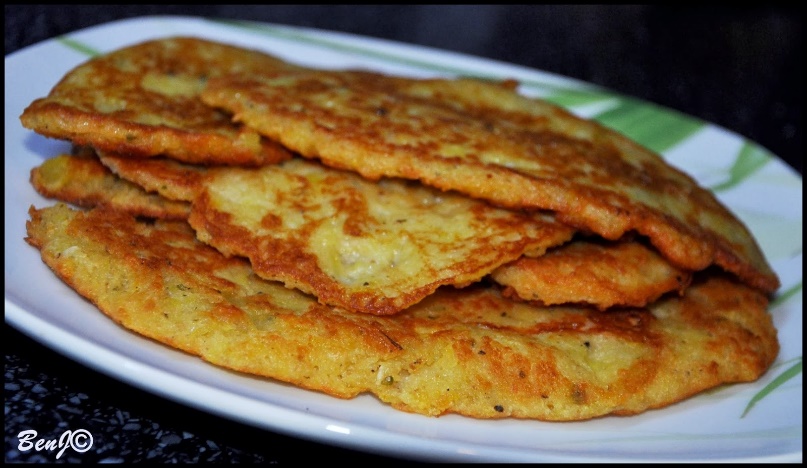 hranolčeky
zemiakové placky
Cukrová repa
Pestuje sa pre koreň – buľvu.
LISTY sú krmivom pre hospodárske zvieratá.
Z BUĽVY sa vyrába:
cukor
lieh
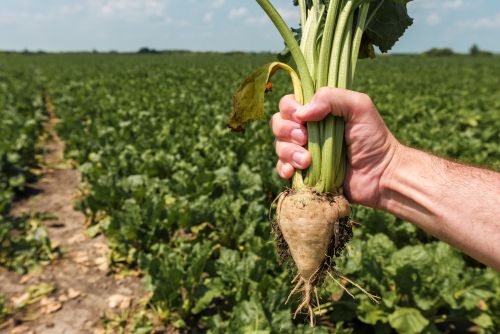 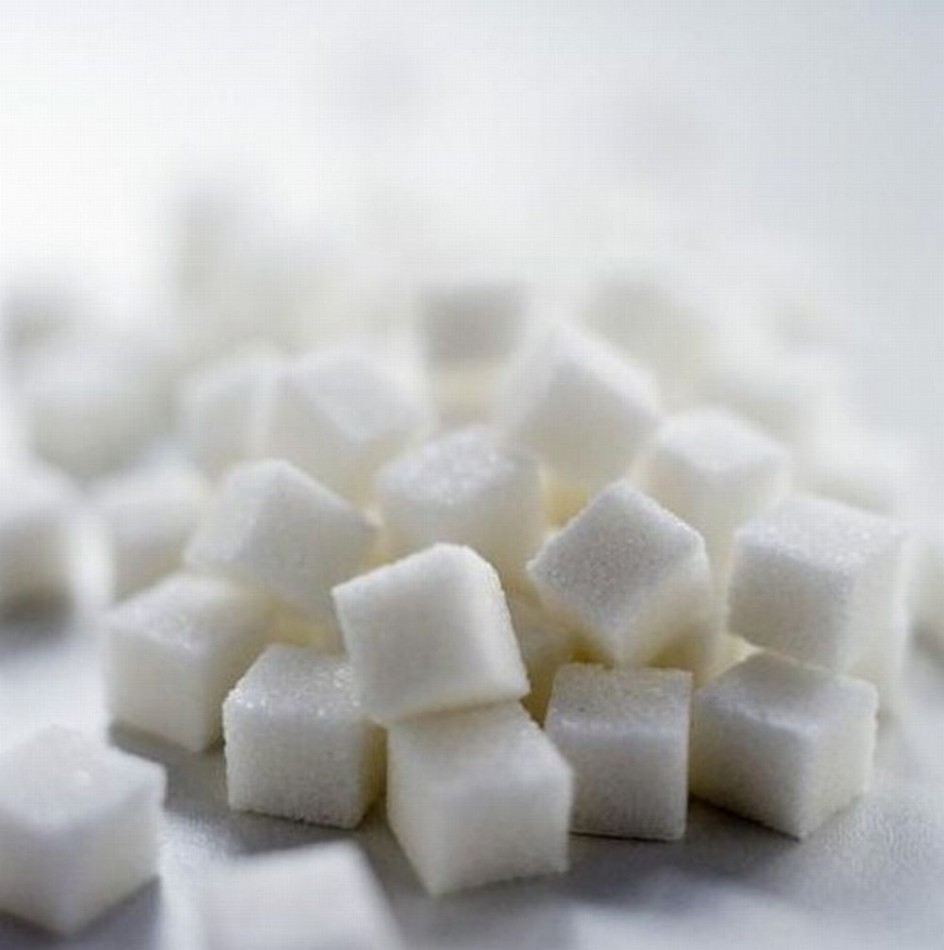 Pozrite si zaujímavé video, ako sa vyrába cukor 
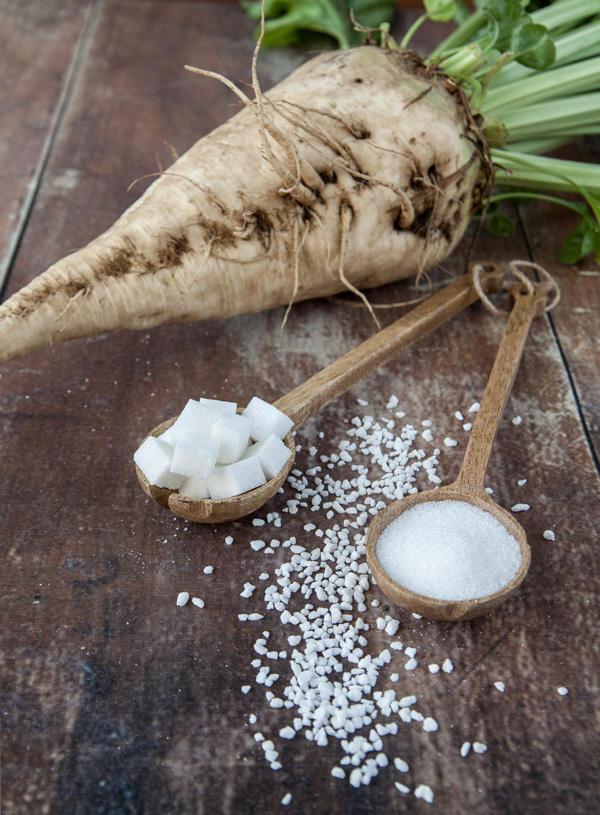 https://www.youtube.com/watch?v=1nWfvFU9oCA
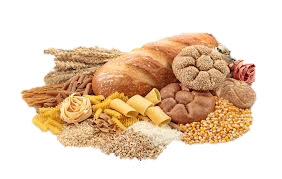 Pšenica ozimná
Zo ZRNA sa melie:
múka, krupica – pečieme chlieb, pečivo, cestoviny, cukrárenské výrobky
šrot (krmivo) – pre zvieratá.
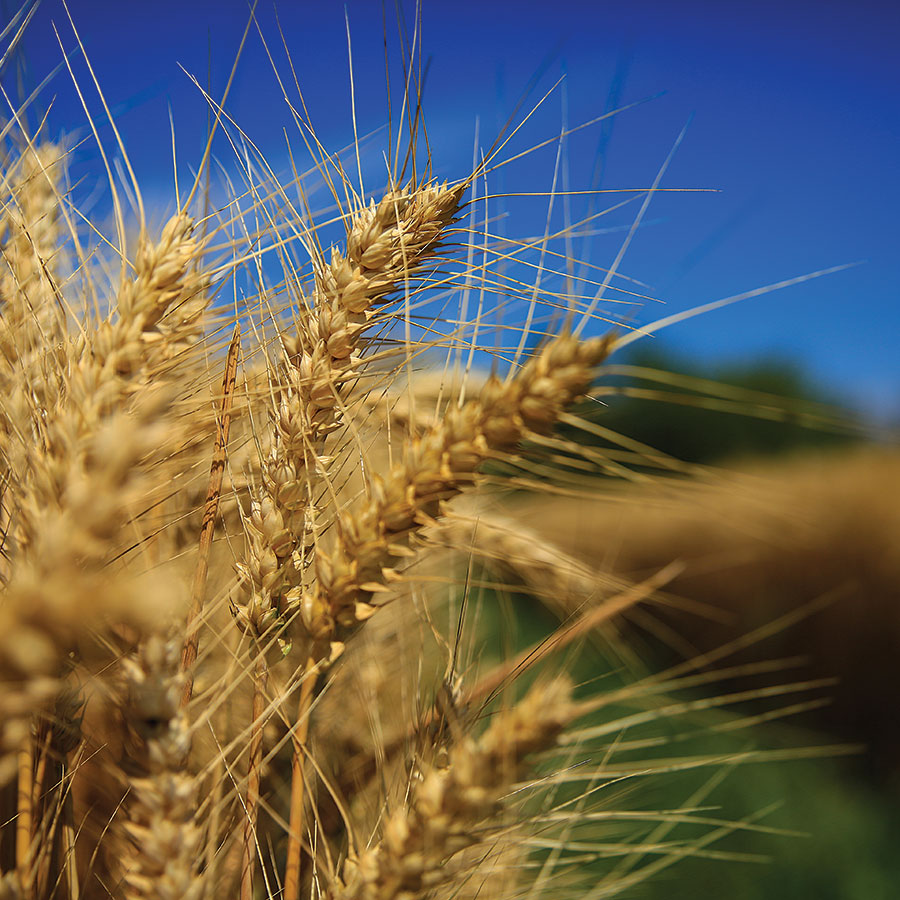 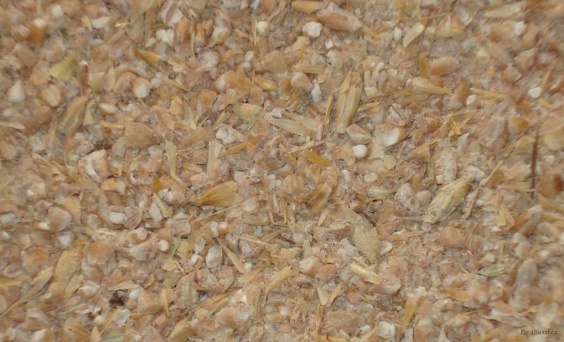 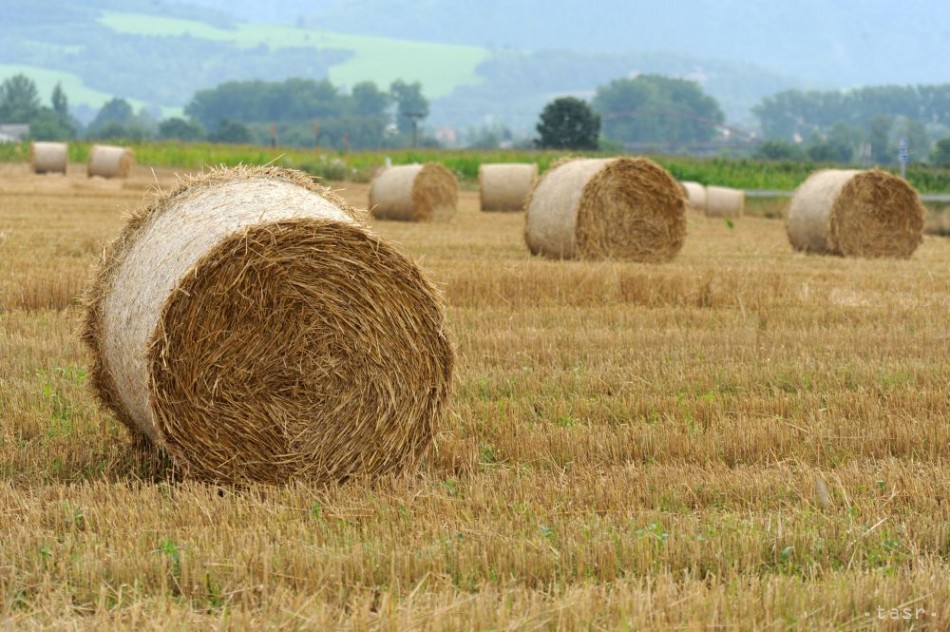 Moje poznámky
Poľné plodiny sú rastliny, ktoré pestuje človek na poli pre úžitok, ktorý mu poskytujú. Sú to napríklad cukrová repa, ľuľok zemiakový a pšenica ozimná.